IDEA Dispute Resolution: Trends & Considerations
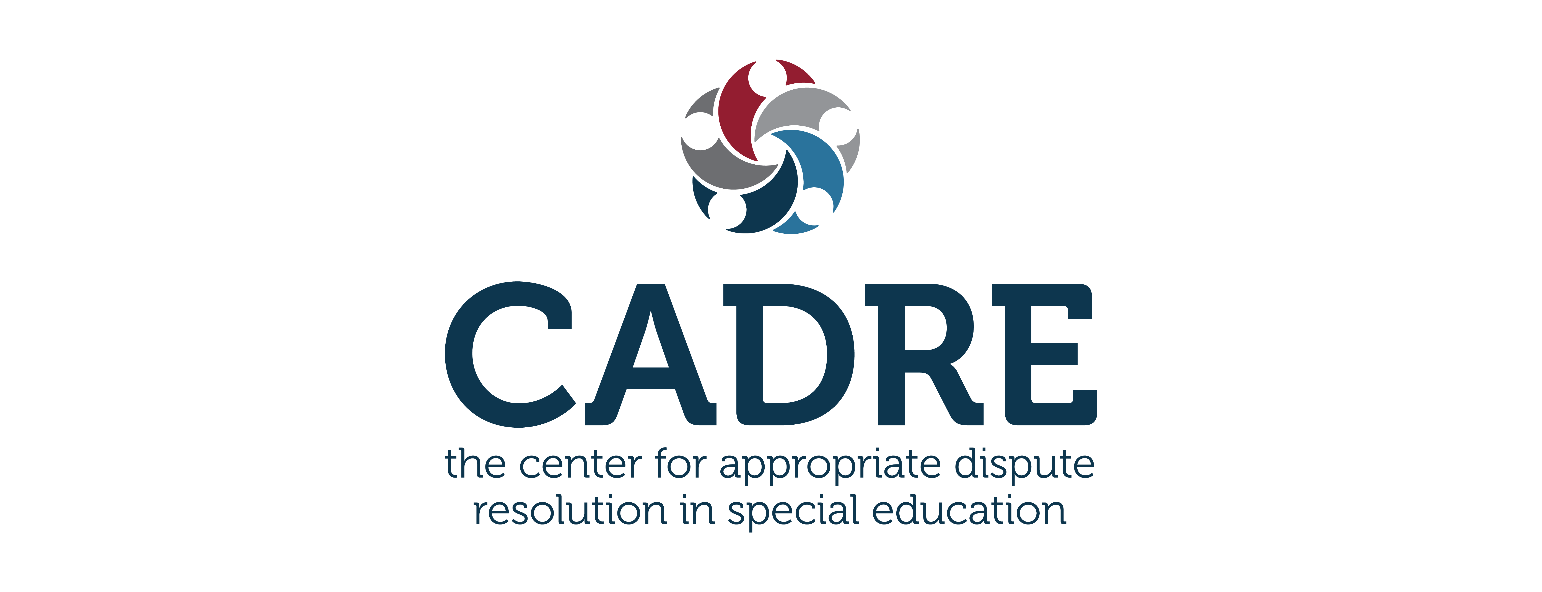 Melanie J. Reese, Ph.D.
Director 
 
BSEA Advisory Council Meeting
September 11, 2023
1
Agenda
About CADRE
Dispute Resolution (DR) Data
Overview
Limitations
The National Landscape
Mediation, State Complaints and Due Process Activity
Trends
MA Data (5 yrs.)
Comparison to US 
CADRE’s Approach to DR System Improvement
Five Management Function Areas
Cultural and Linguistic Competence Assessment for Dispute Resolution Systems
Cost Comparison Tool
2
The National Center on Dispute Resolution in Special Education
Founded in 1998, CADRE is a national technical assistance center under the U.S. Department of Education’s Office of Special Education Programs (OSEP), serving all states and territories (60).
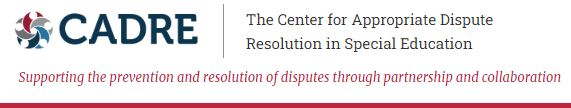 www.cadreworks.org
3
DR Options Under IDEA
CADRE provides products and services for the IDEA dispute resolution options of:
Mediation
State Complaint  
Due Process Complaint

and actively promotes and supports early and preventative approaches.
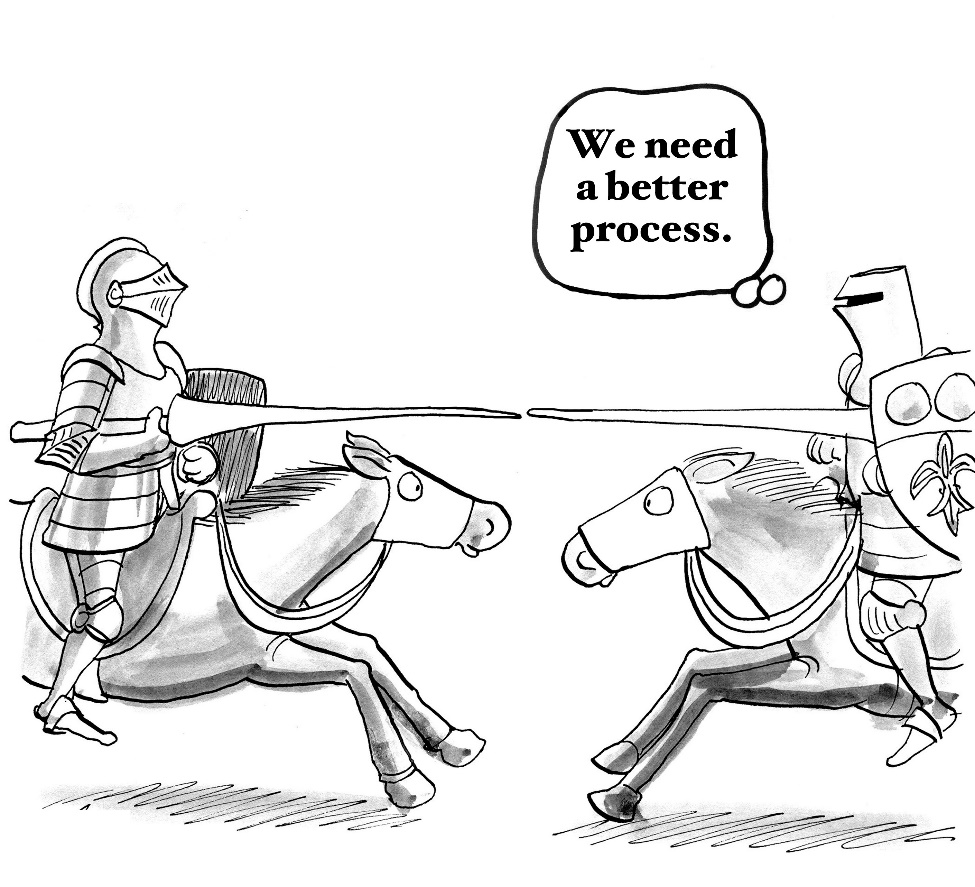 4
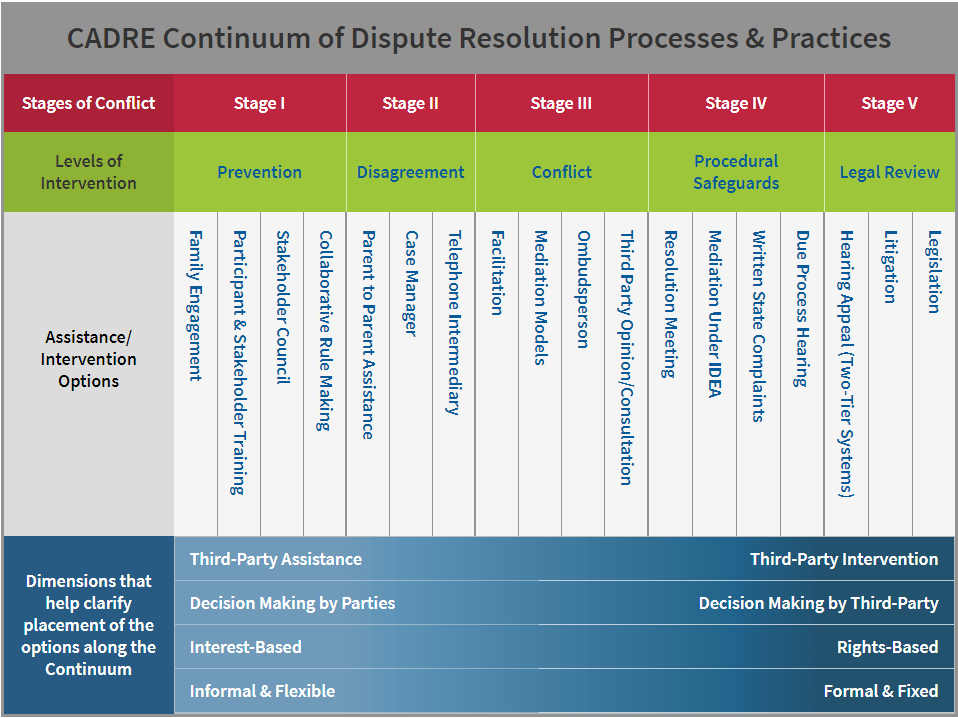 CADRE Continuum of DR Processes
5
IDEA Dispute Resolution Data
CADRE’s National Longitudinal DR Database includes data from 2004-05 through 2020-21

Includes raw totals and rates per 10K child count

Data for 2021-22 coming in October

Coming soon!
	 Online Access to CADRE’s
	  Interactive and Comparative
	  National Longitudinal Dispute
                Resolution Database
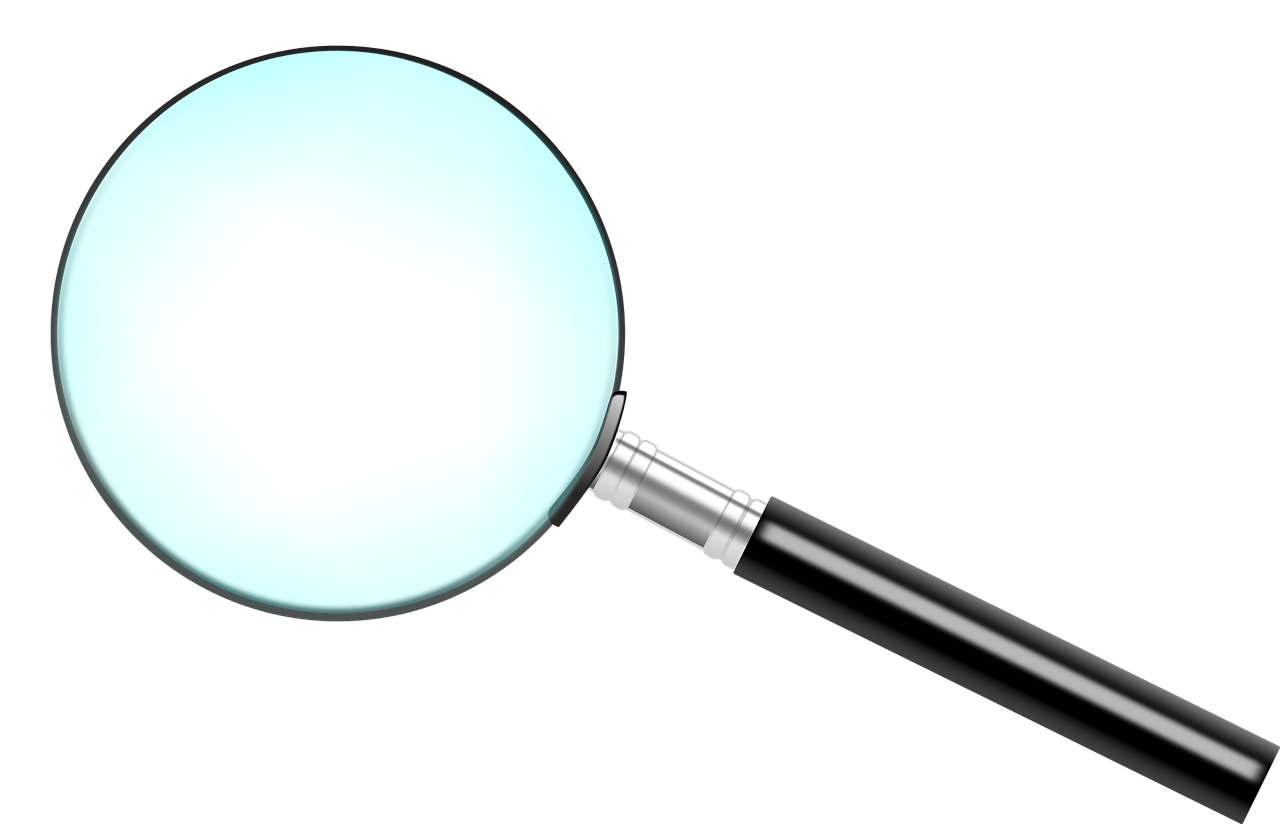 Based on State Reporting of Annual 618 data to OSEP and the Child Count data
6
Data Quality & Limitations
CADRE reviews all data for questionable values, and if found, contacts state

CADRE accepts revisions  

Limitations of the data
Not a complete picture of events 
Data quality has improved over time, but older data and a few current data elements may be less accurate
Some data elements still hide as much as they reveal
7
[Speaker Notes: CADRE reviews all data for mathematically impossible and highly improbable values based on definitions in the Emap 618 Data instructions – when such values are identified, CADRE contacts states
Data adjustments : If states have more accurate information to provide, CADRE accepts revisions (not frequent)
Limitations of the data
Not a complete picture of events: The 618 data covers only events begun in the reporting year and their disposition
Data quality has improved over time, but older data and a few current data elements may less accurate
Some data elements accurately reported may still hide as much as they reveal.  You’ll see, for example, the number of due process hearings left pending is high. We do not know what happens with those from the data.]
Activity per 10,000 Child Count
Answers the question: “For every 10,000 students in special education, how many of a particular type of DR event (e.g., State Complaints Filed) are there?”

Formula:  [# of DR events divided by Child Count for the state, region, etc.] multiplied by  10,000
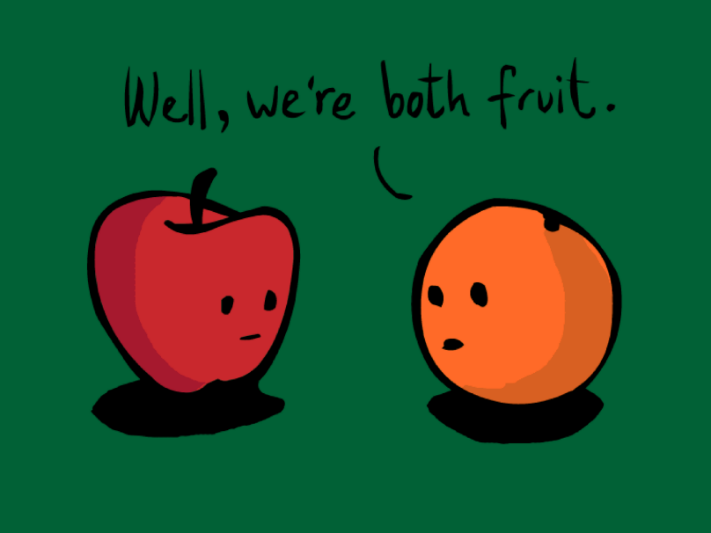 Why it helps: It allows comparisons across states of differing Child Counts

Where it is less helpful: For entities that have Child Counts less than 10,000 (makes the activity appear to be more frequent than it is)
8
[Speaker Notes: CADRE takes the childcount from each state and calculates the activity based on that number.]
Total DR Activity by State per 10K Child Count: 2020-21
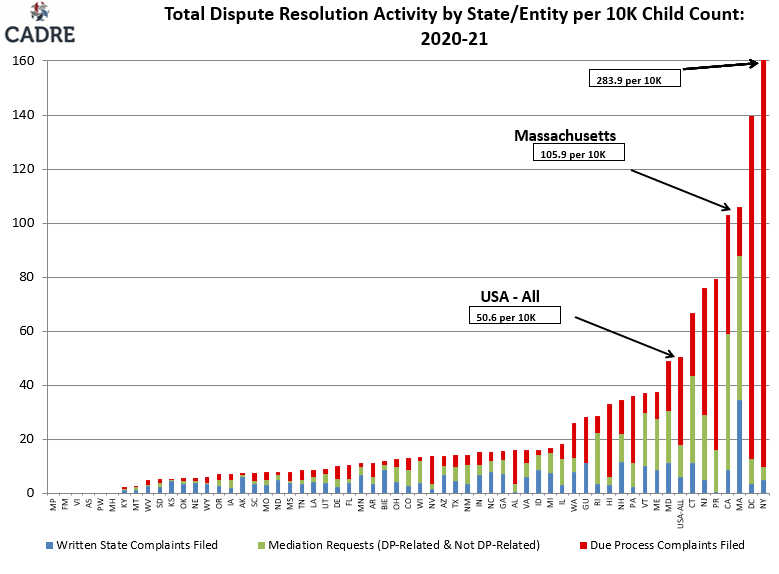 9
National DR Trends: All Activity
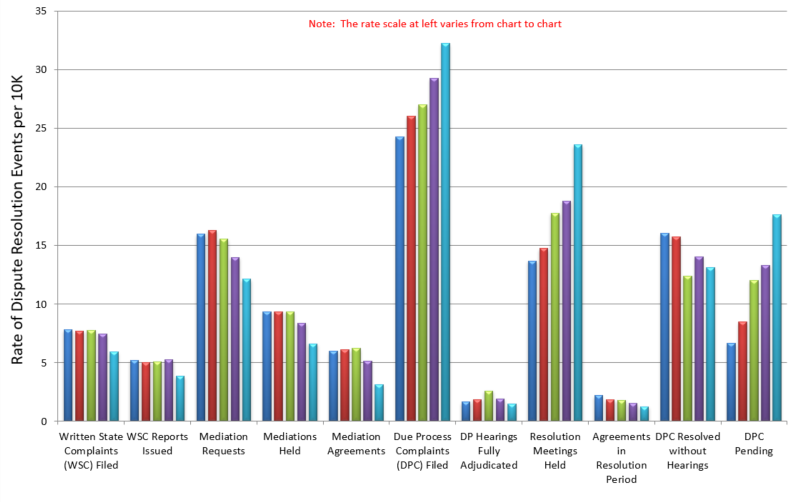 10
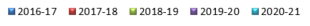 National DR Trends: State Complaints
11
[Speaker Notes: Written State Complaints: The number of Written State Complaints (WSC) Filed had remained relatively steady between SY 2010 and SY 2019, with a 10 year average of 5,201. SY 2020 saw a 19% decrease in filings from the prior 10 year mean, to 4,186. However, the results of the State complaints filed remained relatively consistent, with 64% of reports issued yielding findings of noncompliance. The majority (92%) of State complaint investigations continued to be timely (up from 89% in SY 2019). Pending complaints remained steady at just over 3%, while Complaints Withdrawn or Dismissed rose slightly from 27.1% to 30.4% over SY 2019]
National DR Trends: Mediation
12
[Speaker Notes: Mediations: Mediation Requests, Mediations Held and Mediation Agreements, all decreased slightly in SY 2019, and showed a marked decline in 2020-21. From SY 2019 to SY 2020, Mediation Requests decreased 16%, Mediations Held decreased 23.7%, and Mediation Agreements (for both Due Process and non-due process mediations) dropped from nearly 62% nationally to 48.5%, the lowest agreement rate since CADRE started tracking the data in SY 2004. However, SY 2020 did show that Mediation Agreements Not Related to Due Process did demonstrate a much higher agreement rate of 69%, compared to the 32.9% agreement rate reported for Mediation Agreements Related to Due Process.]
National DR Trends: Due Process
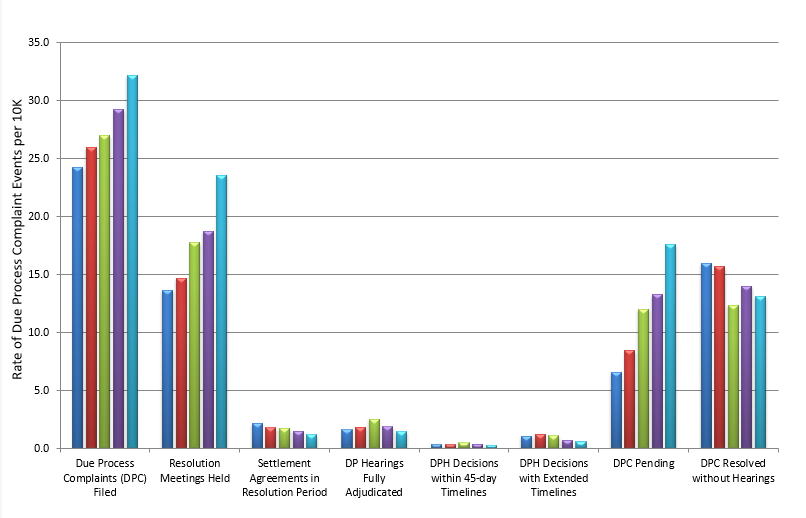 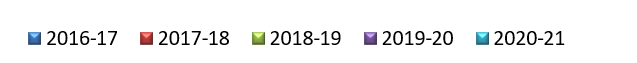 13
[Speaker Notes: Due Process Complaints: The number of Due Process Complaints Filed reached another 11-year peak for the fifth consecutive year in 2020-21, at 23,567 filings nationally, marking a 25% increase over 11 years. Two States accounted for nearly 77% of the due process complaints filed (up from their representing 68% in SY 2019), with one State contributing a staggering 62% of the total due process complaint activity in SY 2020. Four states accounted for nearly 88% of the fully adjudicated due process complaints in SY 2020, with one State reporting over 50% of them. As shown in the charts to the right, for the decade prior to 2020-21 (SY 2010 to SY 2019), 61.7% of the Due Process Complaints Filed were withdrawn, dismissed, or resolved without a hearing, with 26% pending at the end of the reporting period (88% overall). In comparison, SY 2020 saw an increase over the previous ten year average, with 41.5% of due process complaints reported withdrawn, dismissed, or resolved without a hearing, and 53% remained pending (an increase to 94.5% overall). Only 5.5% of Due Process Complaints Filed resulted in a fully-adjudicated hearing in 2020-21, compared to 11.8% in 2019-20
Resolution Sessions: Resolution Meetings Held continued an upward trend, with an increase of 22.6% over SY 2019. Despite the increase, settlement agreements continued to fall far short of the number of meetings held, resulting in a national Settlement Agreements in Resolution Period rate of 6.5% (down from 9% in 2019-20). Settlement agreements in the resolution period have shown steady decline, ending 50% lower (1,124) in SY 2020 as compared to the previous ten year average (2,279).]
DP: Pandemic Year (2020-21)
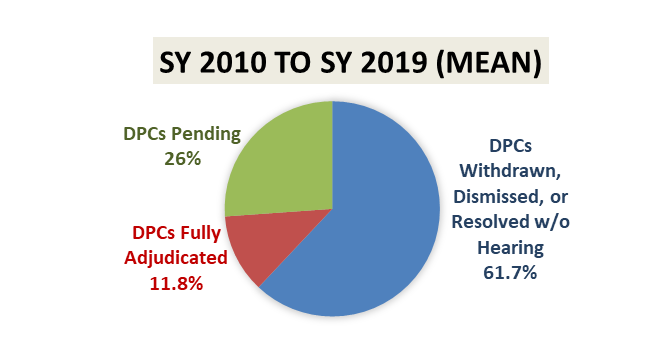 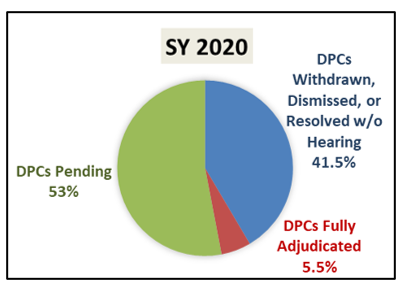 14
[Speaker Notes: Collaborative Dispute Resolution Approaches: The SY 2020 DR data reflects the substantial disruption of the COVID-19 pandemic. During this period, however, states continued to make investments in early conflict resolution activities not required by the IDEA, while simultaneously working to improve required DR systems. A bright spot in the data for 2020-21 can be found in the high mediation agreement rates for mediations held not related to due process complaints. Additionally, innovations in virtual DR options, such as IEP facilitation, mediations, DP resolution meeting, and hearings were widespread and continue to be part of the DR landscape. CADRE contends that well-designed, skillfully implemented, and collaborative approaches, such as IEP facilitation and mediation, can mitigate the reliance on more adversarial and costly dispute resolution processes. Early dispute resolution options are generally cost-effective and more expedient than other processes and may foster collaborative educator-family relationships.]
National DR Trends: Relative Use
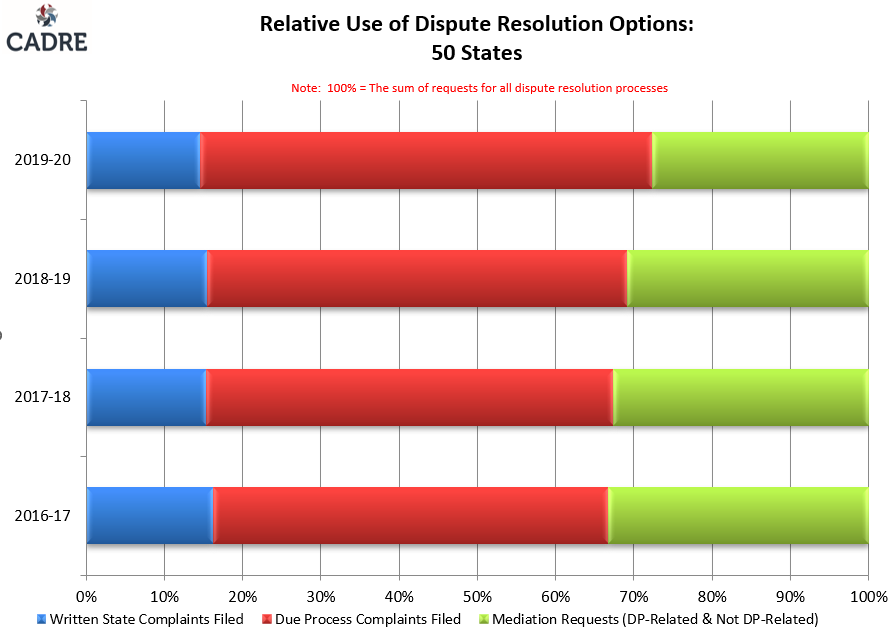 15
[Speaker Notes: Nationally, you can see a heavy reliance on due process complaints.]
Five Years of Massachusetts DR Data
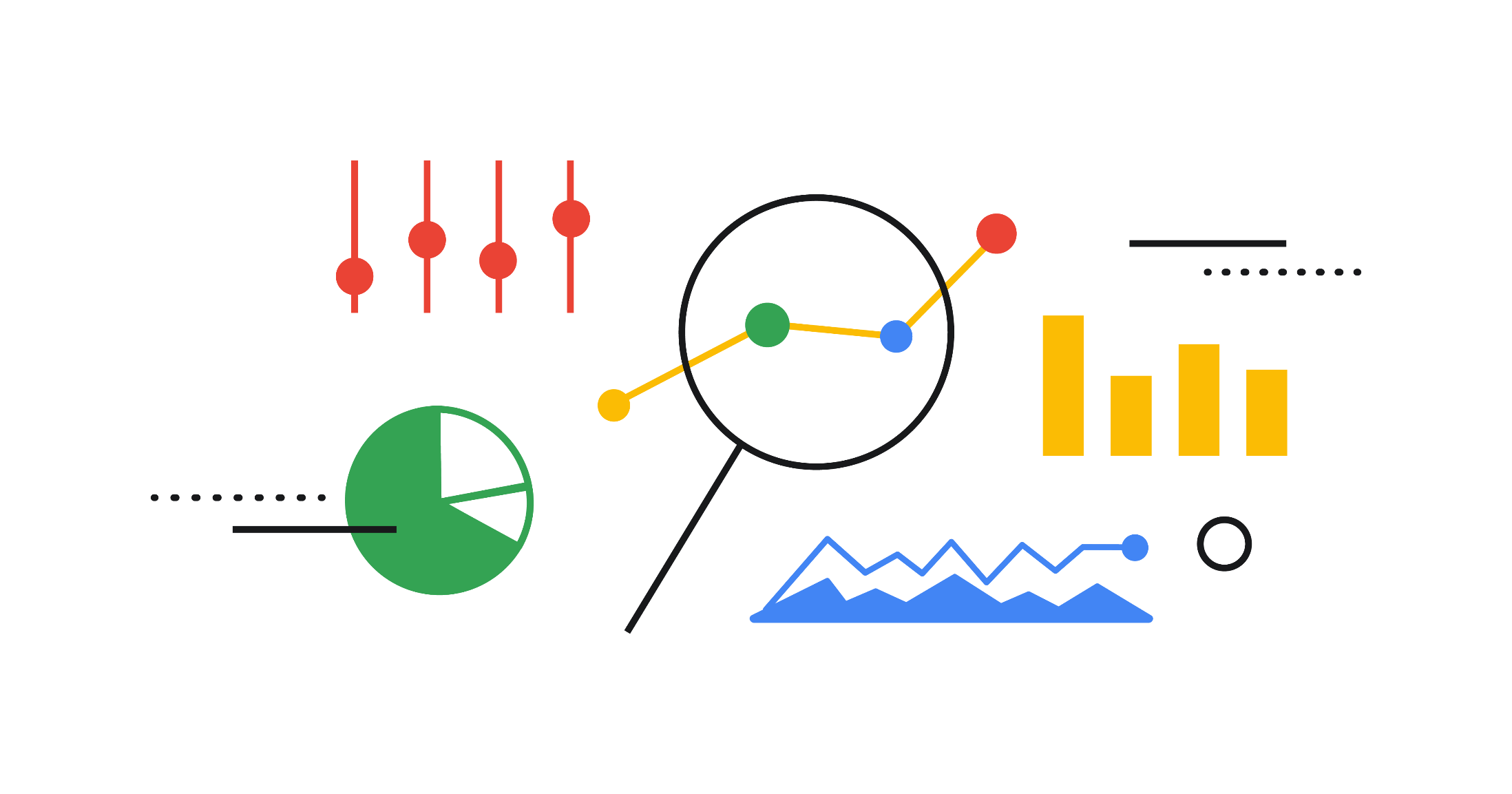 16
Total DR Activity in Massachusetts
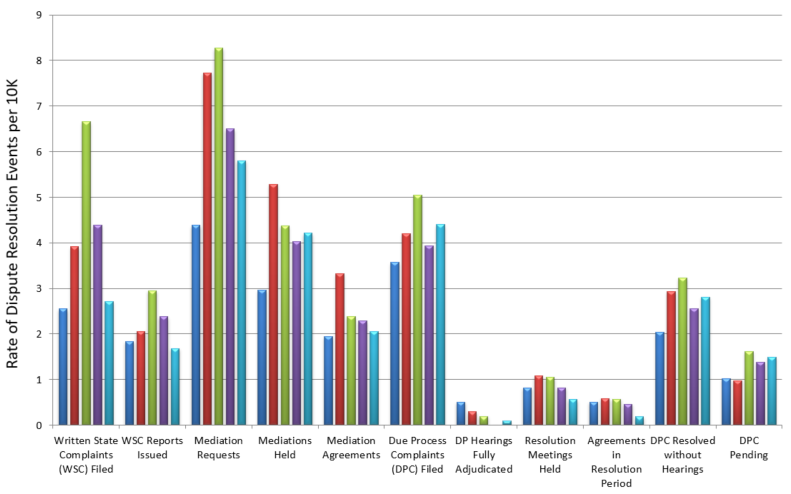 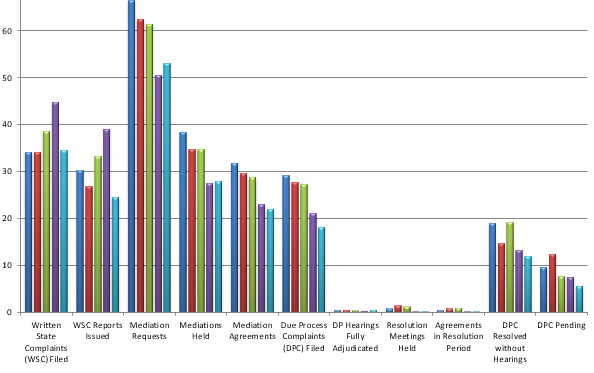 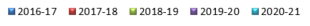 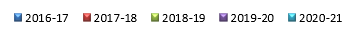 17
Comparison of DR Activity
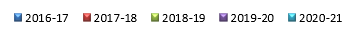 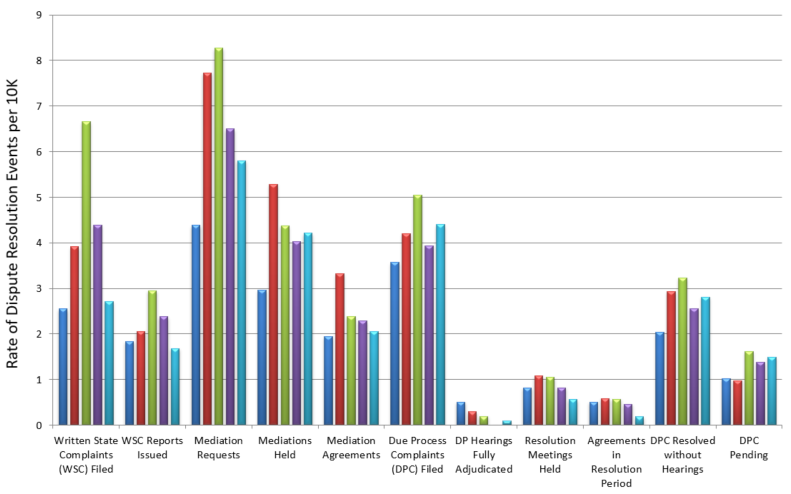 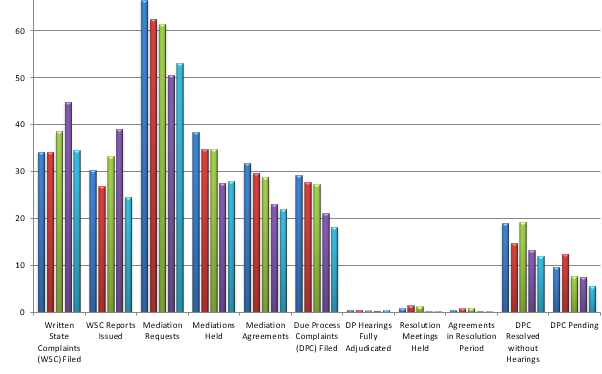 Massachusetts
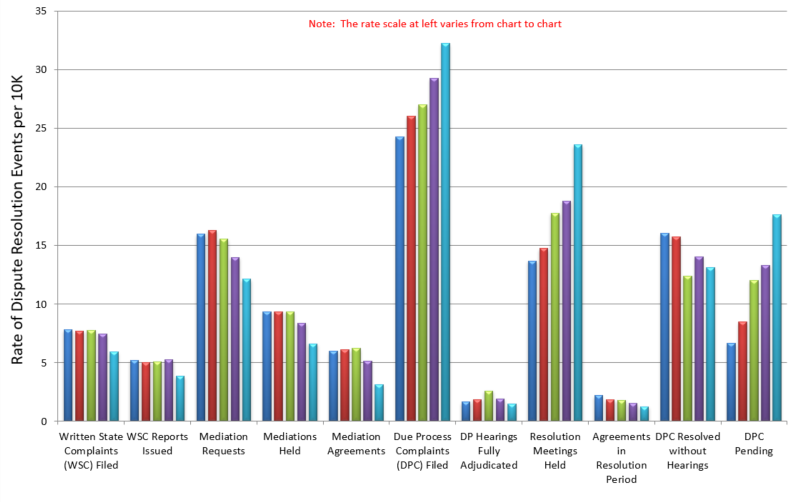 50 States
18
State Complaints in MA
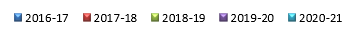 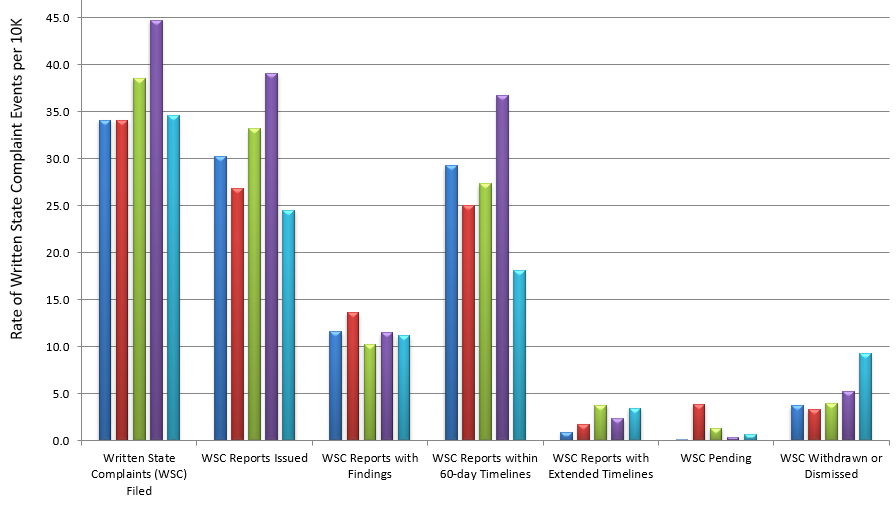 19
Comparison of State Complaints
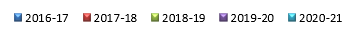 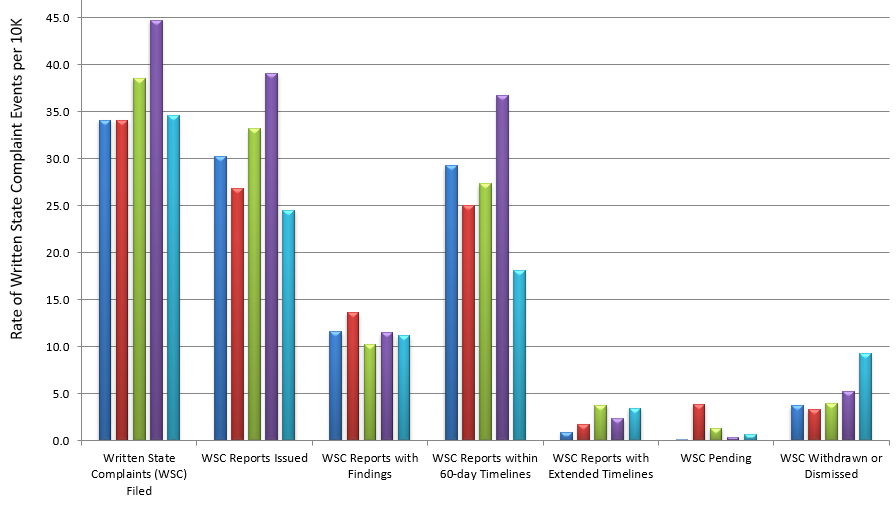 Massachusetts
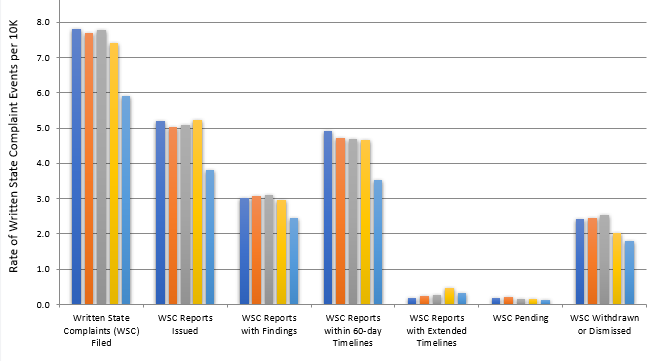 50 States
20
Mediations in MA
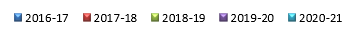 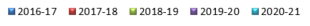 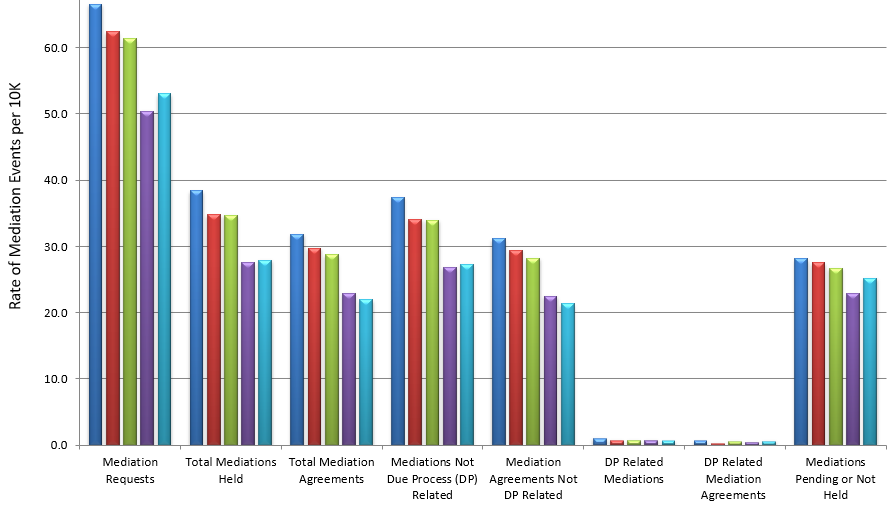 21
Comparison: Mediation
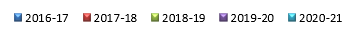 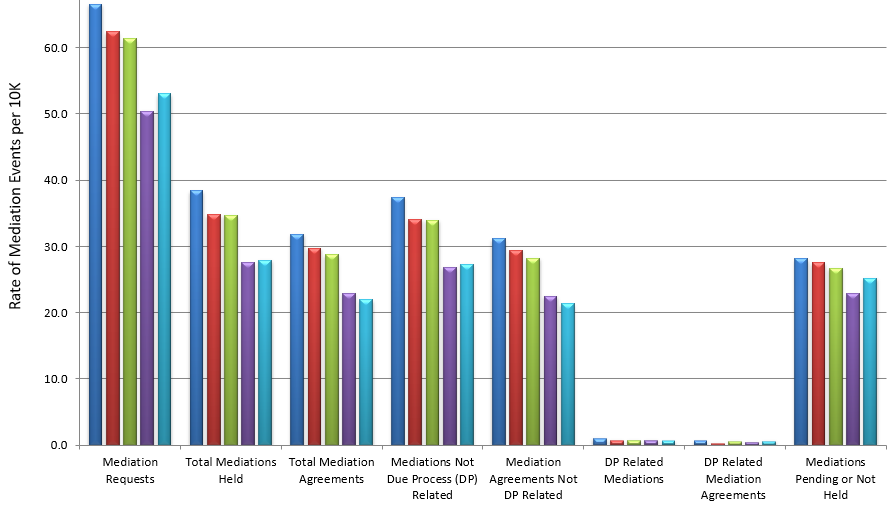 Colorado
Massachusetts
50 States
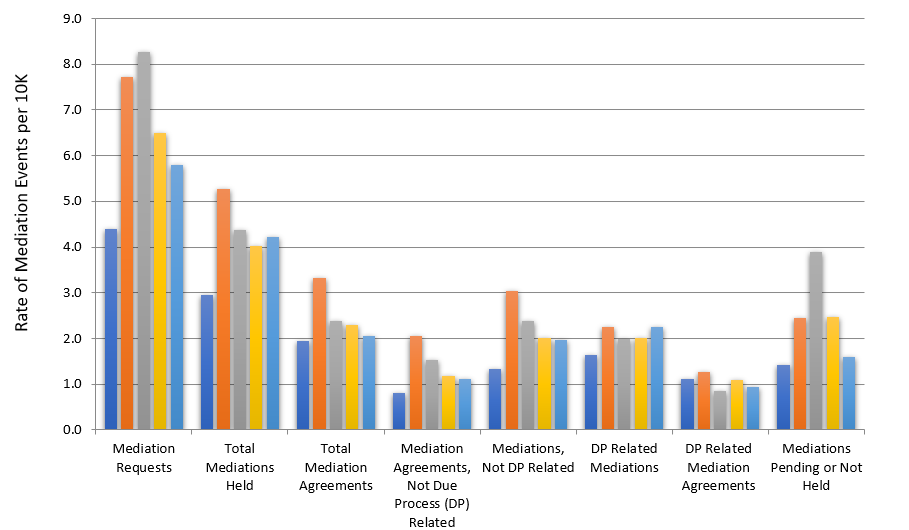 22
Due Process in MA
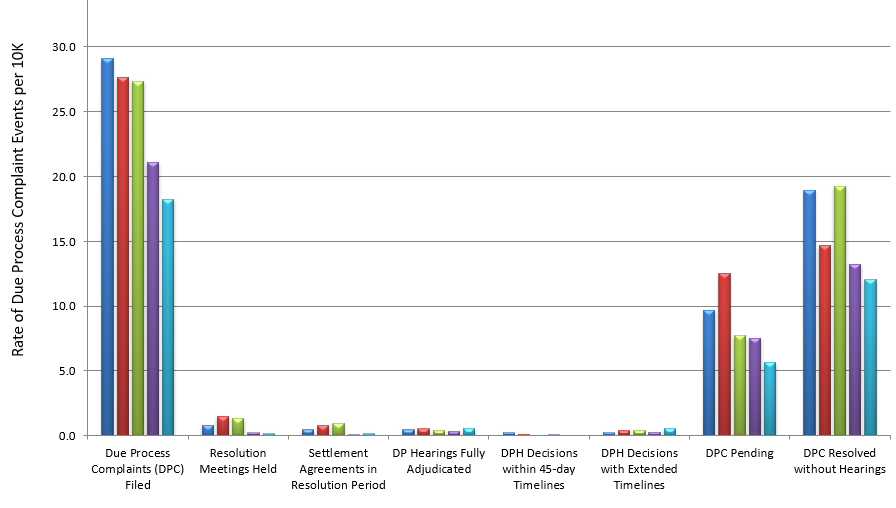 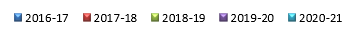 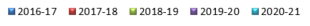 23
National DR Trends: Due Process
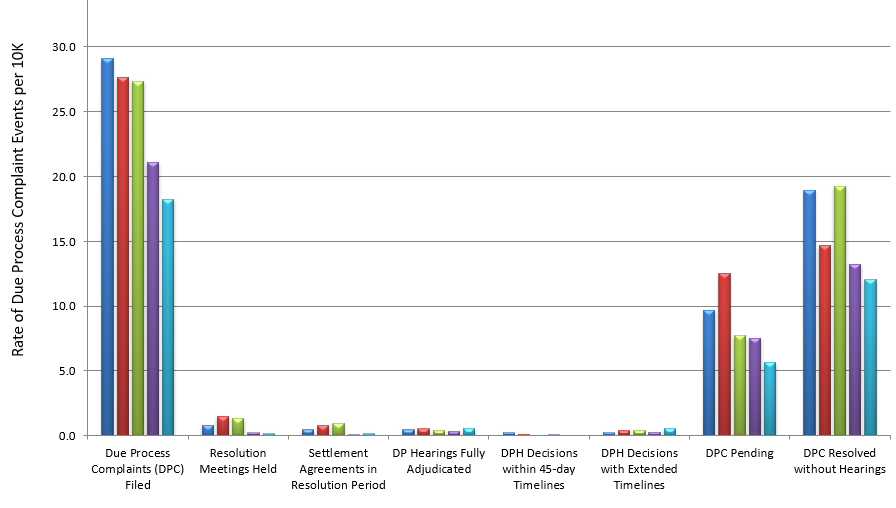 Massachusetts
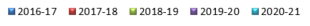 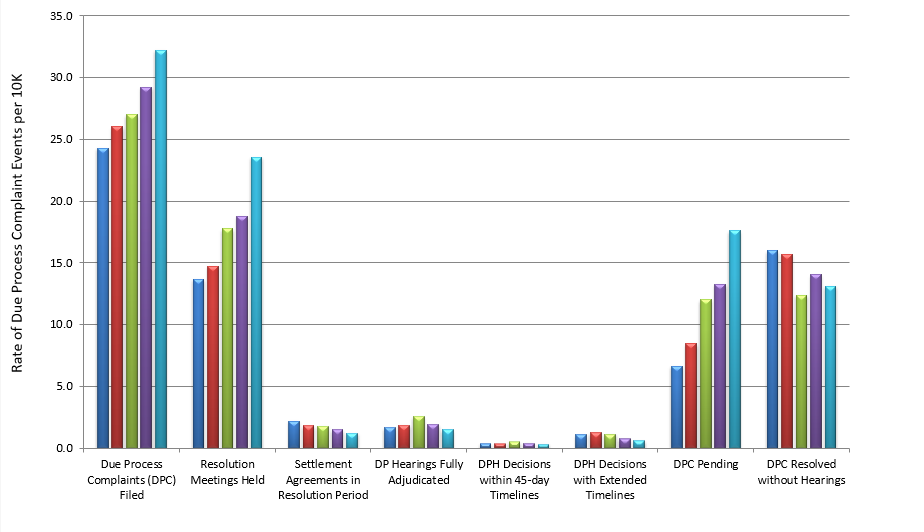 50 States
24
Relative Use of DR Options in MA
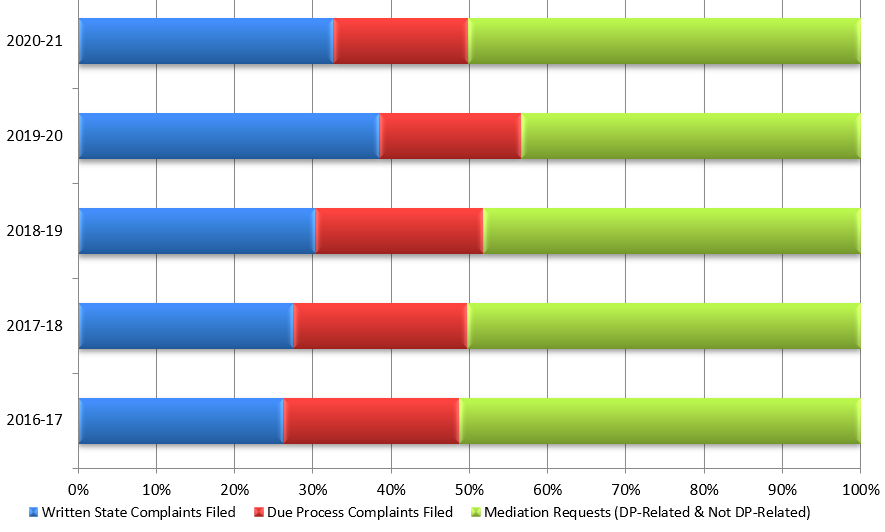 25
Relative Use Side by Side
Massachusetts
50 States
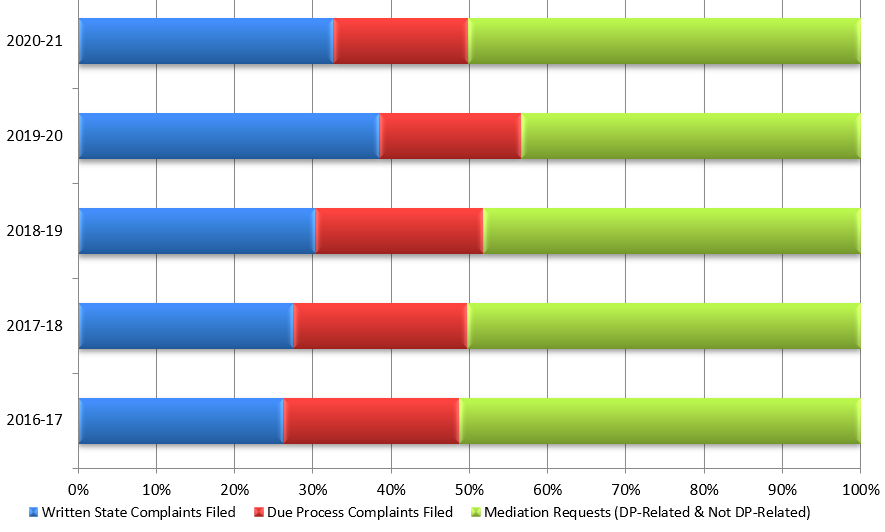 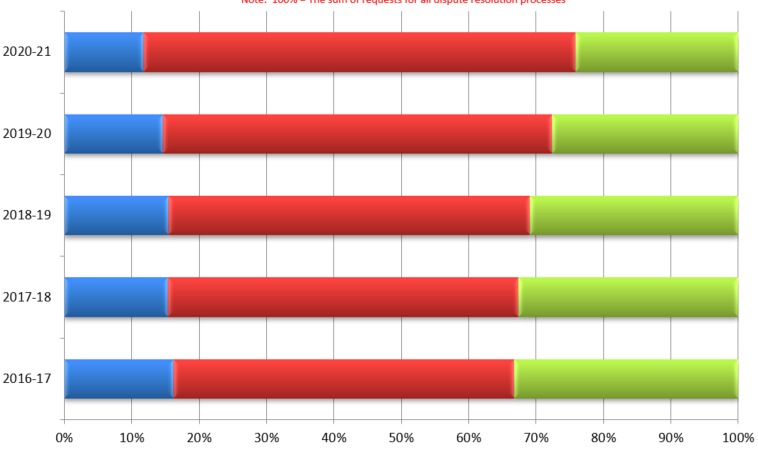 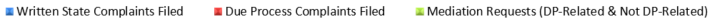 26
CADRE’s Approach to Improving Dispute Resolution Systems
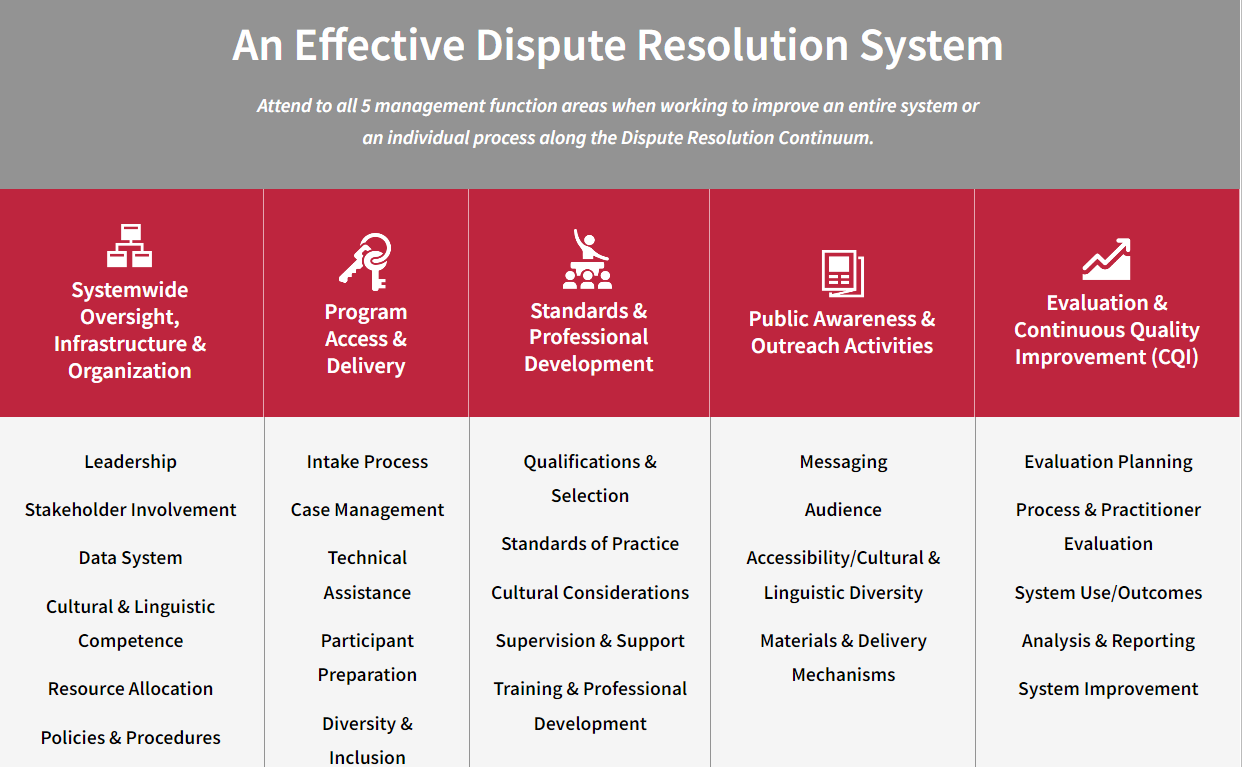 https://www.cadreworks.org/improving-your-system
27
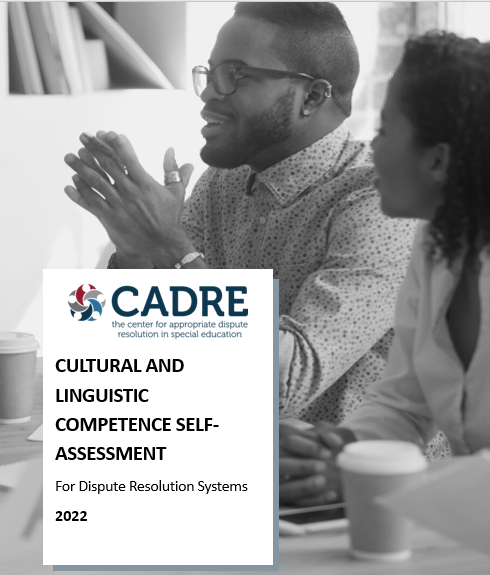 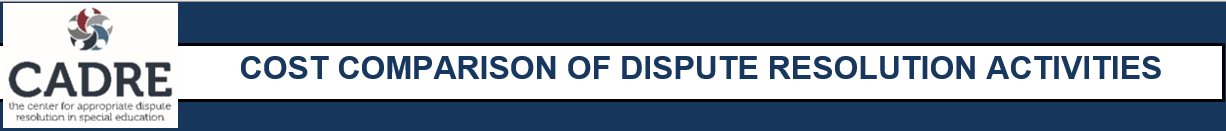 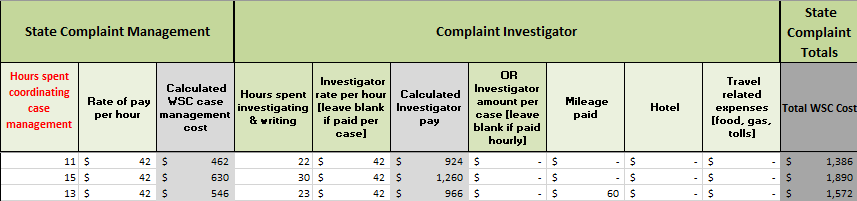 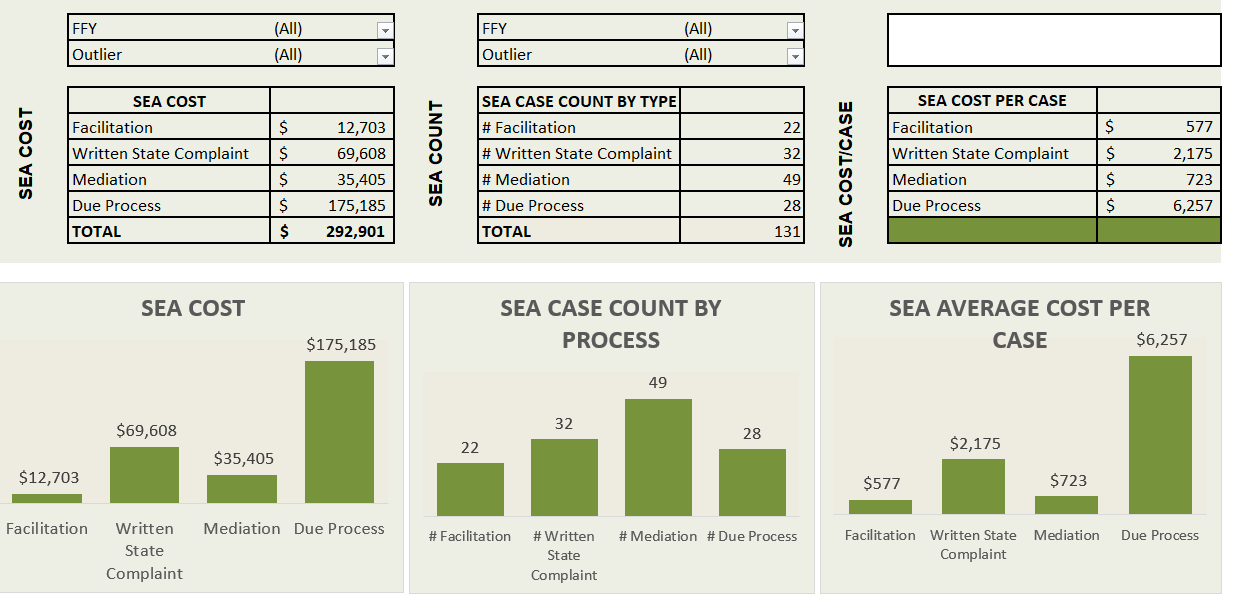 Questions ?